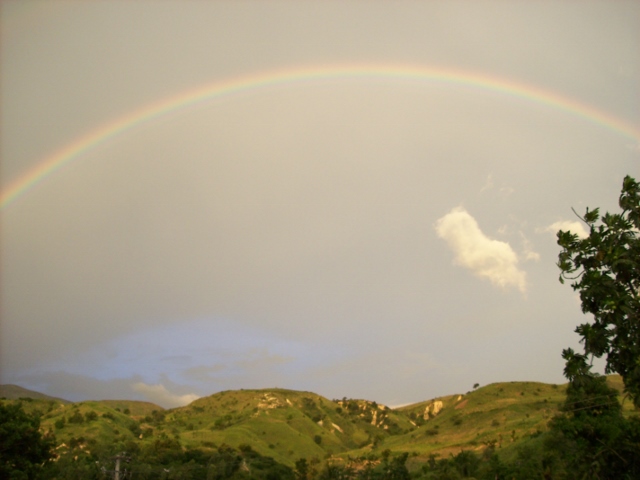 有福的確據
聖經帶Bible Belt
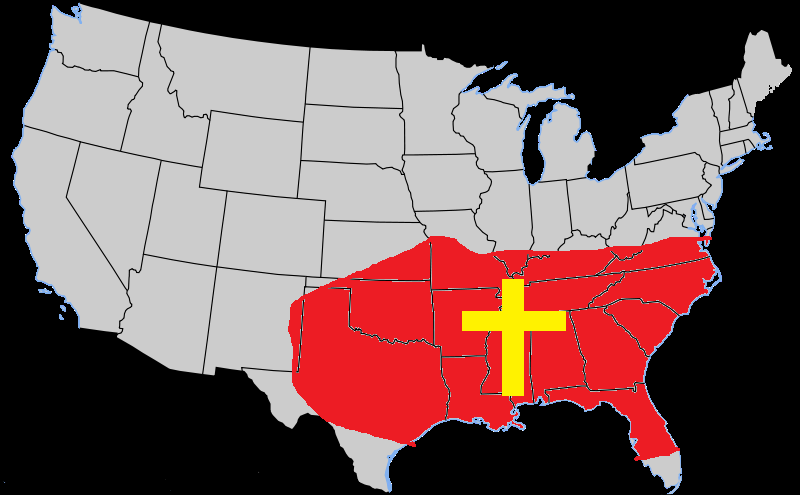 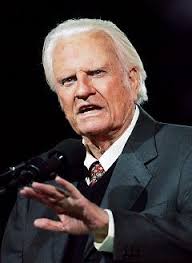 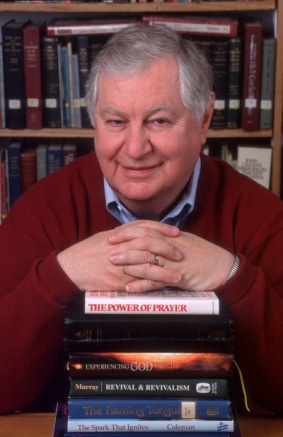 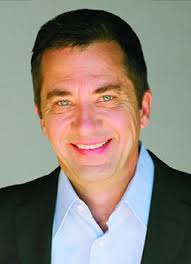 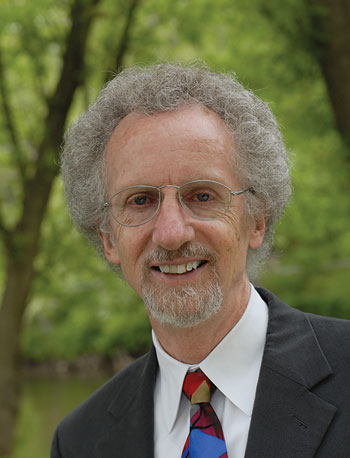 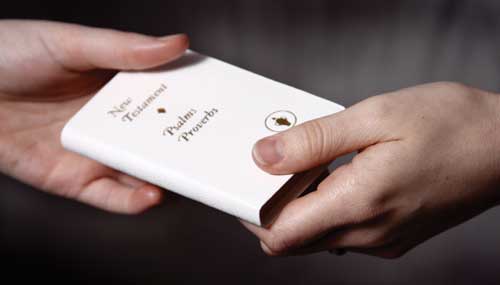 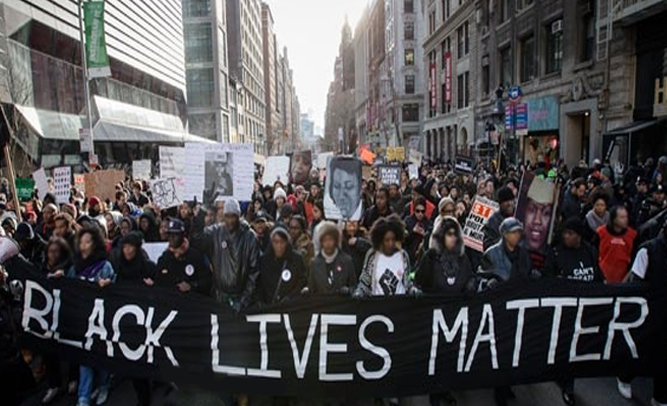 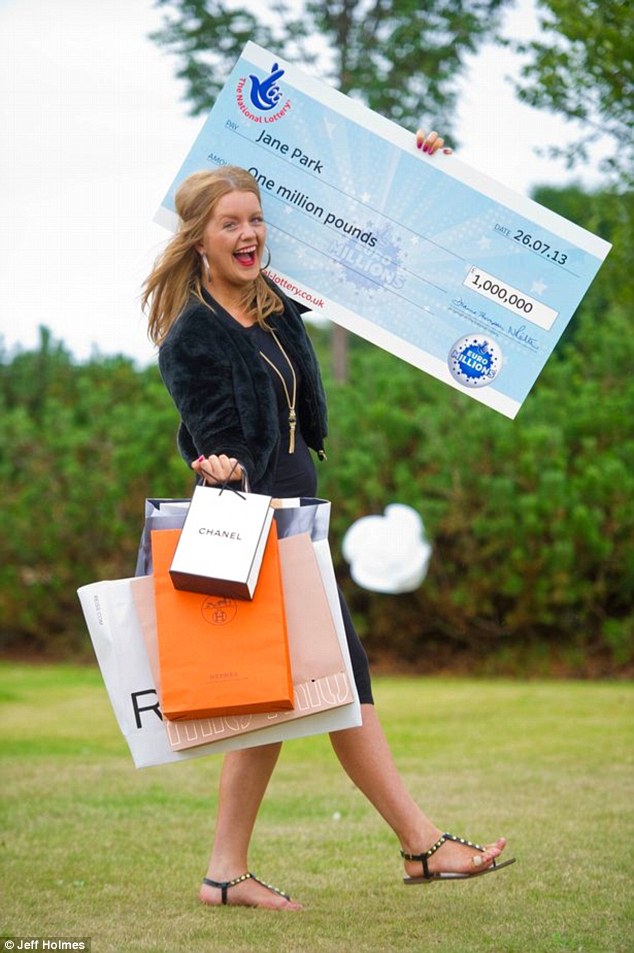 Jane Park
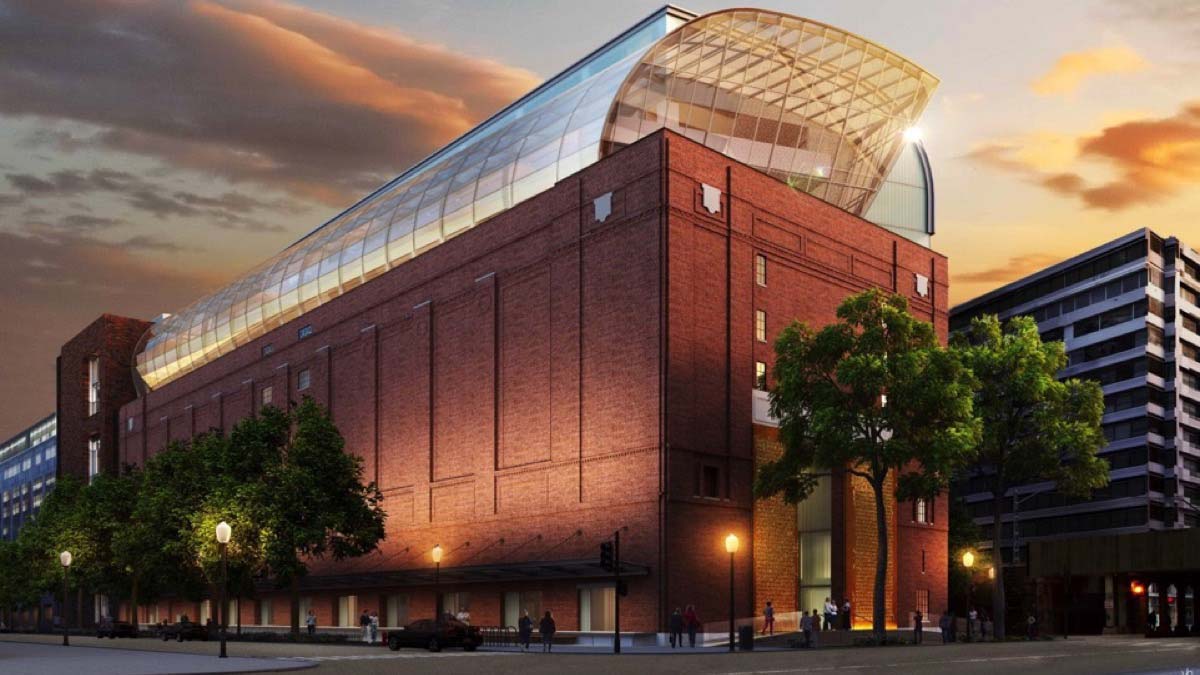 Museum of the Bible  聖經博物館
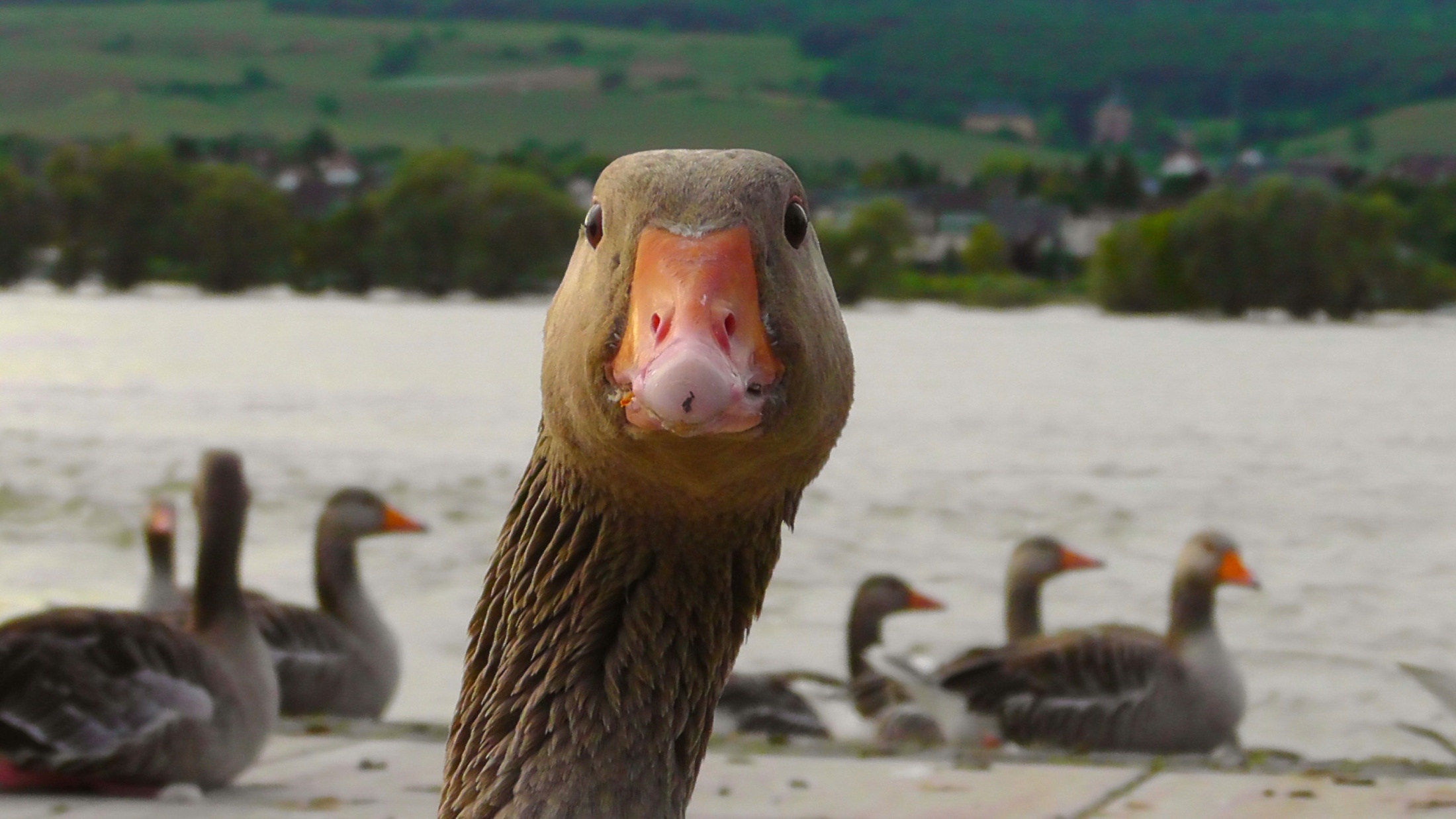 鵝的故事
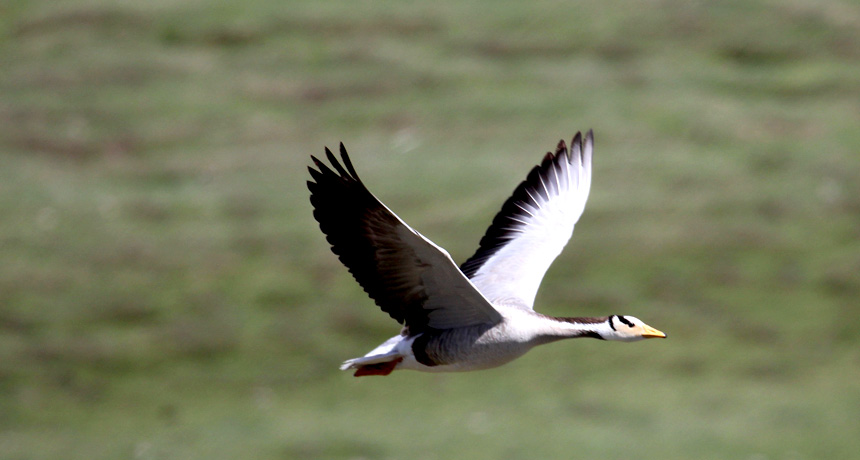 耶穌說「你們要先求他的國和他的義，這些東西都要加給你們了。」
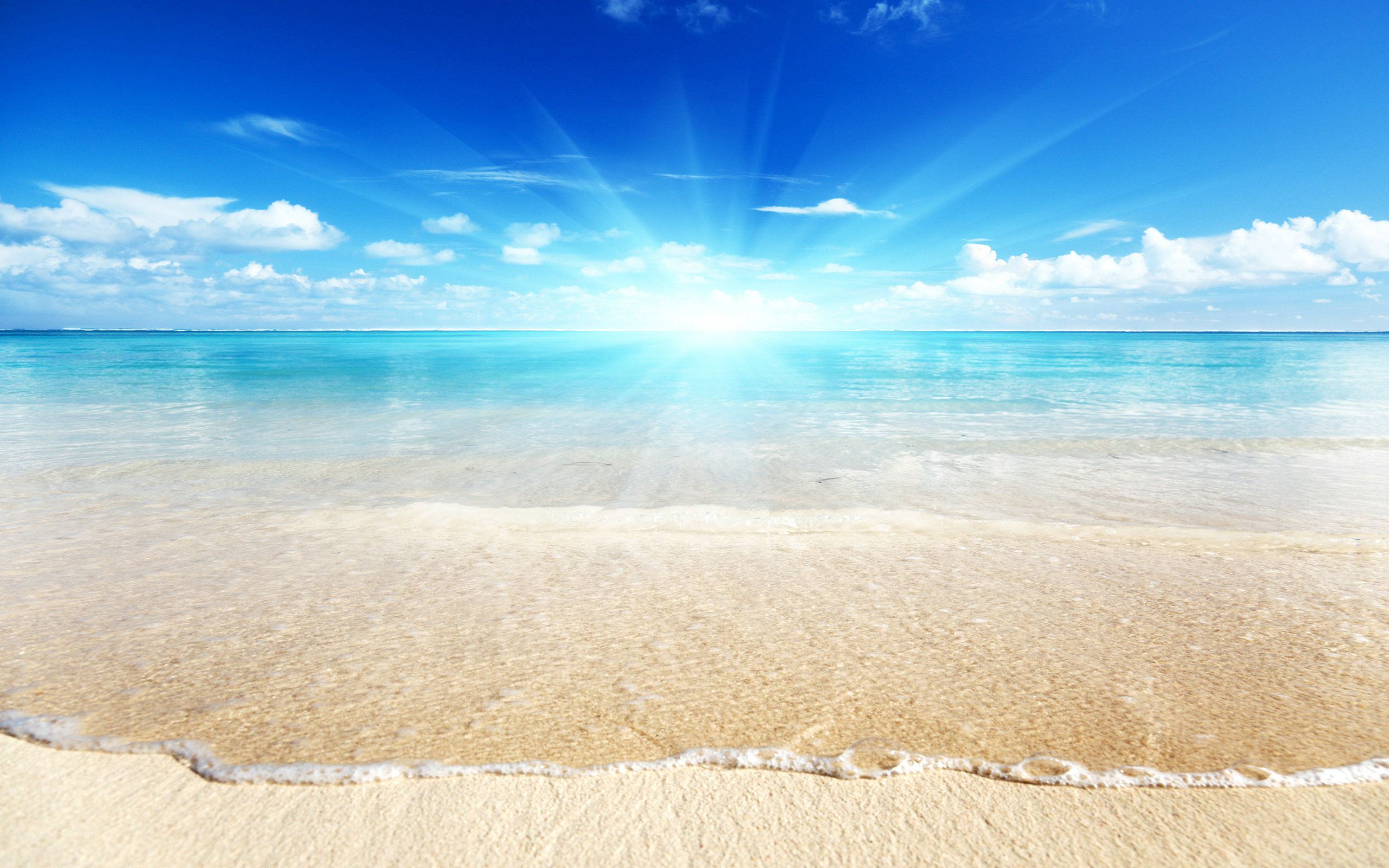 「無人會服事二個主人；因為伊會怨恨此個，疼彼個，抑是會對重此個，看輕彼個，恁(bõe)會服事上帝，續服事錢財。」
什麼是你「有福的確據」？